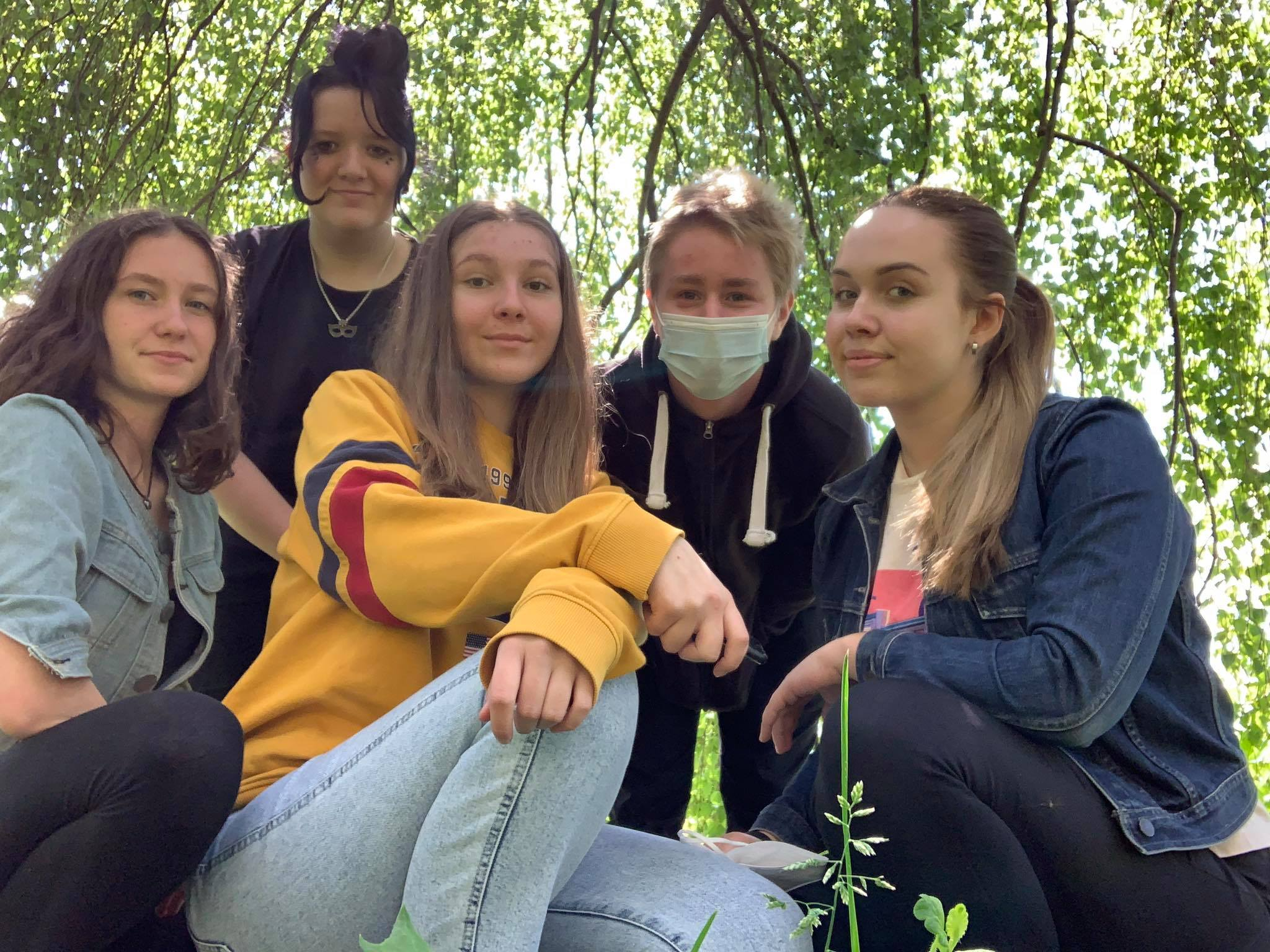 Terka Cábová, Matylka Hrůzková, Agátka Lognerová, Andulka Kandlerová, Jiřík Vašenka
Vnučka paní M se pohádala se svojí mamkou. Když mamka skončila, vnučka vyběhla z domu a zavolala babičce, zda za ní může přijít.
Babička se vnučky zeptala, co se jí stalo, a následně ji babička začala povídat o svém dětství, aby vnučka viděla, že jsou i horší věci.
Popisovala vaření s maminkou a plno dalších hezkých zážitků, ale skončila u smrti jejího tatínka, který umřel kvůli práci v uranových dolech.
Zanedlouho umřela i její maminka.Babička musela pracovat v JZD, aby se uživila. Náplní její práce bylo dojit krávy a umývat záchody.
Protože její bratr neměl dostatek peněz, tak se paní M musela přestěhovat za tetou do Vigantic, kde našla svou celoživotní lásku.